VOJTINA RAZVOJNA KINEZIOLOGIJA
Uvod
Vaclav Vojta je još 50 godina kao neuropedijatar u Pragu započeo prve korake u razvoju specijalnih postupaka pregleda kod riziko beba. U ličnoj saradnji Vojte i Tomi-ja iz Japana postavljena je teza, da kod svakog petog deteta sa dispalzijom kukova postoji lakši ili teži poremećaj koordinacije. Vojta je tada već postavio osnove budućeg rada jer je dispalziju kukova shvatao kao izraz oštećenja CNS-a. U kasnijem radu, nakon prelaza u Nemačku, Vojta razvija sistem rane dijagnoze i rane terapije kod cerebralno paretičnih i drugih motoričkih oštećenja.
Uvod
Na osnovi dotadašnjih neuroloških i fizioloških saznanja Vojta razvija pojam refleksne kineziologije. Osnov ove ideje je shvatanje da klasični neurološki pregled deteta ne daje sigurnu dijagnozu oštećenja niti omogućava praćenje motoričkog razvoja.
Uvod
Smetnje sazrevanja CNS-a ili neki drugi uzroci centralne motoričke simptomatike mogu se prezentovati kroz refleksnu lokomociju. Istraživanja na ovo planu su omogućila podelu ontogentskog motoričkog razvoja u 10 stadijuma. Razvojna kineziološka istraživanja su iznedrila i testove za posturalne reakcije. Na osnovu njih, još kod novorodjenčeta, se mogu dati prognostički kriterijumi razvoja i u najranijoj fazi preduzeti terapijski postupci za modulaciju razvoja.
Uvod
Pozitivne spontane aktivnosti uslovljene nadražajima prema Vojti omogućavaju reorganizaciju funkcionalne strukture. Svaki pokret mora biti integrisan u celinu, a takodje ponavljanje omogućava stvaranje novog sklopa u CNS-u i formiranja engrama koji omogućuju kasnije normalnu motoriku, odnosno lokomociju.
Posturalne (položajne) reakcije razvojne kineziologije
Položajne (posturalne) reakcije su provocirana refleksna držanja i refleksni pokreti kroz određene jasno definisane promene telesne pozicije. 
Ove reakcije imaju veliki dijagnostički značaj u praćenju razvoja novorođenčeta. 
Položajne reakcije su modifikovane prema stepenu ontogentskog reavoja. 
Za svaki stepen ontogentskog razvoja izgrađni su jasni obrasci refleksnog odgovora i predstavljaju miljokaze normalnog razvoja. Već kod novorodjenčeta mogu se otkriti abnormalnosti, koje ukazuju na riziko razvoj ("riziko beba").
Vojtina reakcija 1. Prva faza: 1-10 nedelje
Položajna reakcija se manifestuje Moro aktivnošću u smislu pokreta obuhvatanja ručicama.Klinička vrednost je pokret gornje ruke. Donja ruka uvek ima manji pokret.
Vojtina reakcija - zdravo dete, 8,5 meseci
Vojtina reakcija2. Prva prelazna faza: 11-20 nedelje.
Tokom drugog trimenona nestaje prava Moro reakcija. Ruka se savija u ramenu, a noge su obe savijene i nema širenja prstiju na nozi.
Vojtina reakcija - zdravo dete, 8,5 meseci
Vojtina reakcijaDruga faza: od 4,5 meseca do kraja 7 meseci
Pri naglom okretanju deteta na stranu svi ekstremiteti su u labavoj fleksiji. Kod laganog dodirivanja gornje strane šake, ona se otvara. Stopala su dorzalno flektirana i supinirana, prsti na nozi su u lakoj semifleksiji.
Vojtina reakcija - zdravo dete, 8,5 meseci
Vojtina reakcija
Gornja noga se savija u kuku i kolenu sa dorzalnom fleksijom u gornjem skočnom zglobu, pronacijom stopala i širenjem prstiju noge na različitim položajima. Donja noga je ekstendirana, javlja se dorzalna fleksija u skočnom zglobu, ali je stopalo u supinaciji sa savijenim prstima.
Druga prelazna faza od kraja sedmog do kraja devetog meseca
Ruke su pri okretanju deteta na stranu labave i lako flektirane da kasnije imala tendeciju kretanja ka napred i ka eksrtenziji. Noge se ispružaju ka napred i savijene su u kukovima, opuštene u kolenima. Stopala su dorzalno flektirana, a prsti na nogama su u srednjoj poziciji.
Vojtina reakcija - zdravo dete, 8,5 meseci
Treća faza: 9-13/14 meseci
Gornja ruka i noga su opruženi u stranu. Stopala su flektirana. Donja ruka je flektirana u laktu i opuštena u ramenu. 
Nakon 18 meseci Vojtina reakcija nema klinički značaj jer dete svesno modifikuje svoj položaj.
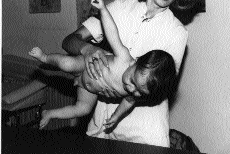 Vojtina reakcija - zdravo dete, 8,5 meseci
Trakciona proba
Izvodjenje: Izvodjač obuhvata rukama otvorene šake deteta i to sa ulnarne strane tako da prsti obuhvataju distalni kraj podlaktice. Prsti ispitivača ne smeju vršiti pritisak na dorzalnu stranu dečije šake jer se tako inhibira refleks hvatanja koji pripada celokupnoj koordinaciji ove položajne probe.
Trakciona proba (modifikacija po Vojti)
Vojta uvodi nov pristup u smislu analize celokupnog držanja i to pod uglom od 45° u odnosu na horizontalu. 
Na osnovu dugogodišnjeg iskustva Vojta deli ovu probu na 4 faze.
1. faza: od prvog meseca do kraja 6 nedelja
Glava visi ka nazad. U perinatalnom periodu noge su lako savijene i abdukovane. 
Posle perinatalnog perioda noge su inertnom savijenom položaju ili se javlja " fleksiona sinergija" donjih ekstremiteta.
2. faza: od 7 nedelja do kraja 6 meseca
Pri trakciji javlja se fleksija glave i celokupnog trupa ka napred. Noge u položaju fleksije. Sa tri meseca glava dostiže liniju trupa. Vrat se isprvalja kao i gornji deo trupa, noge su savijene ka trbuhu. Pri kraju druge faze brada doseže do grudnog dela, a noge su savijene ka trbuhu.
3. faza: 8-9 meseci
Povlačenje deteta ide visoko, noge su poluopružene u kolenima, zadnjica postaje tačka oslonca. Ravnoteža se održava preko zadnjice, a noge su u kukovima lako savijene u cilju održavanja bolje ravnoteže.
4. faza: 9/10-14 meseci
Dete se podiže visoko, glava je u liniji trupa. Fleksija se sada odvija u slabinskoj kičmi (aksijalna fleksija). Noge su abducirane i u kolenima labavo opružene. Sa 12-14 meseci pri ovoj probi dete se može oslanjati na pete, glava je lako zabačena unazad.
Peiper-Isbert reakcija (1927 godine, modfikacija po Vojti 1970)
.
Polazani položaj: U orvih 4-5 meseci naledjima, kasnije na trbuhu. Glava je u središnjoj poziciji, šake moraju biti otvorene.
Izvodjenje: Dete se obuhvati oko kolena i najednom odigne sa glavom na dole u vertikalnom položaju.
1. faza: od 1 nedelje do kraja 3 meseca
U prvih 6 nedelja ruke su postavljene kao kod Moro refleksa (refleks zagrljaja). U drugih 6 nedelja dolazi do opružanja ruku i njihovog postavljanja u stranu, vrat je ispružen, a karlični pojas je savijen.
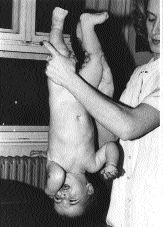 2. faza: 4-6 meseci
Ruke se opružaju u stranu, postavljene su visoko, šake su otvorene, vrat i trup su simetrični, torakolumbalni prelaz je savijen, kalični pojas je takodje savijen.
Peiper Isbert proba
3. faza: 7-9/10 meseci
Ruke su visoko podignute sa otvorenim šakama, vrat je opružen kao i trup do lumbosakralnog prelaza.
4. faza: od 9 meseci
Dete pokušava da se čvrsto drži i gore podigne glavu i trup.
Collis-ova vertikalna proba
Polazni položaj: položaj na ledjima.
Izvodjenje: Dete se uhvati za za jedno koleno, odojčad za nadkolenicu i najednoim odigne u vertikalni položaj sa glavom na dole.
Reakcija: razvojni stadijumi su podeljeni u 2 faze.
Collis-ova vertikalna proba
1. faza: 2 nedelje do 6/7 meseci.
2. faza: od 7 meseci.
Slobodna noga zauzima opruženi labavi položaj u kolenu, kuk ostaje savijen
U perinatalnom periodu slobodna noga zauzima ponekad na početku reakcije opružen položaj, ali mora preći u položaj fleksije.
Collis-ova horizontalna proba
Izvodjenje: Dete se istovremeno uhvati za nadlakticu i nadkolenicu. Dete se podigne i drži slobodno na stranu. Izbegavati zatezanje zglobne kapsule ramena. Sačekati na prilagodjavanje deteta.
Collis-ova horizontalna proba
1. faza: 1-6/8 nedelja
Slobodna ruka u prvih 6 nedelja ima naznačen Moro refleks. od 7-8 nedelje slobodna ruka je opružena u ramenu.
2. faza: 4-8 meseci
Dete je sposobno da slobodnu ruku tj., podlakticu dovede u pronaciju i da se na kraju druge faze osloni na nju. Slobodna noga je savijena. Eventulani pokreti mlataranja ekstermitetima su diferenciraniji.
3. faza: 8-10 meseci
Slobodna noga u kuku se abducira i dete se može osloniti na spoljnu ivicu stopala. Na početku 4 trimenona već se oslanja celim stopalom.
Landau reakcija
Izvodjenje: Dete se postavi na dlan ispitivača preko trbušne regije i drži u horizontalnom položaju.
Reakcija: Prema stadijumima razvoja se deli u 4 faze.
1. faza: 1-6 nedelja
Glava je lako spuštena, trup lako povijen, ruke i noge stoje u labavom lako savijenom položaju.
Landau reakcija
2. faza: od 7 nedelja do 3 meseca
Dete simetrično ispruža vrat do ramene linije, trup je lako savijen, a ekstremiteti su labavi i u semifleksiji.
3 faza: postiže se sa 6 meseci
Vrat je simetrično opružen, ledju su takodje simetrično opružena do lumbosakralnog prelaza. Obe noge su abdukovane i labavo saviejne do pravog ugla. Ruke se drže labavo.
4. faza: sa 8 meseci
U Landau poziciji pri savijanju galve dolazi do opružanja nogu u kukovima. Ruke su labavo postavljene pored tela.
Aksilarna viseća proba
Izvodjenje: Dete je ledjima okrenuto ispitivaču. Ispitivač drži dete za trup, tako da dete visi na ramenom pojasu. Palčevi ispitivača ne dodiriju unutrašnju ivicu trapezijusa zbog propriocepcije, a što bi uslovilo ekstenzioni položaj.
Reakcija: prema razvojnim stadijumima deli se u tri faze.
Aksilarna viseća proba
1. faza: od 1 nedelje do kraja 3 meseca
Noge se drže inertno u lako savijenoj poziciji, slično kao kod Landau probe.
2. faza: 3/4-7 meseci
Noge su povučene ka telu "fleksiona sinergija". Slično kao kod trakcione probe u drugoj fazi.
3. faza: više od 7 meseci
Obe noge su lako opuštene i ekstendirane. Stopala su dorzalno flektirana. Kod klaćenja pokreću se samo noge. Opružanje je slično kao kod Landau i trakcione probe u četvrtoj fazi.
Parashute reakcija
Iako Vojta nije ovu reakciju uvrstio u položajne probe, u mojoj dugogodišnjoj kliničkoj praksi sam ovu probu koristio kao značajan dijagnostički kriterijum.
Parashute reakcija
Izvodjenje
Dete je ledjima okrenuto ispitivaču. Ispitivač drži dete za trup i naglo ga okrene sa glavom na dole. 
Reakcija
Dete ispruža ruke kao zaštitni mehanizam (odbrambena reakcija). Noge su savijene u kolenima, kukovima, a stopala su u dorzalnoj fleksiji.
Patološki odgovori
Fleksiono držanje ruku sa čvrsto zatvorenom pesnicom. 
-	Ekstenziono držanje ruku sa čvrsto stegnutom pesnicom.
-	Ekstenziono držanje donjih ekstremiteta sa ušiljenim stopalom.
-	U kukovima i ramenima možemo naći patološki odgovor u smislu unutrašnje rotacije.
Patološki odgovori
Abnormalni odgovori u prva dva trimenona još uvek ne mogu govoriti o sigurnoj dijagnozi već samo o riziku. 
Ako se spastični odgovor ili atetoza evidentira i u 3 i 4 trimenonu, tada sigurno možemo govoriti o spastičnoj ili atetoznoj formi cerebralnog oštećenja.
Značaj položajnih reakcija
Položajne reakcije u prvim danima odojčeta odredjuju stepen oštećenja motoričkog razvoja i značajni su prognostički pokazatelj daljeg motoričkog pa i duševnog razvoja deteta. Prema pojedinim fazama položajnih reakcija može se odrediti dostignuti stepen ontogentskog razvoja
Refleks okretanja
Zdravo odojče može na kraju drugog trimenona spontano da se okrene iz ledjne pozicije na trbuh. Koordinacija pokreta ruku započinje u prvom trimenonu. Primitivni refleksi i refleksne reakcije se gase (Babkin, Moro). Koordinirano okretanje na kraju drugog trimenona isključuje patološki razvoj deteta. Istovremeno to je i predpostavka za za prvi stepen kretanja napred (puzanje).
Nadražajne zone
Nadražaj se izvodi pritiskom na grudni koš u mamilarnoj liniji na strani lica. Pritisak je upravljen ka kičmenom stubu. Refleksni odgovor se manifestuje kroz sledeće motoričke obrasce:
-Istezanje interkostalne muskulature sa maksimumom izmedju 7-8 rebra izaziva se nadražaj zadnjih korenova srednje grudne regije.
-Prenos istezanja na mm. costotransversarii sa maksimumom izmedju 6-8 rebra izaziva nadračaj zadnjih korenova od Th 6-8.
Refleks okretanja
Prenešeno istezanje na dijafragmu i to na suprotnoj strani izaziva nadražaj preko n. phrenicus-a yadnje korene C l-C4.
-Prenešena kompresija pluća i guranje medijastinuma uslovljava nardažaj n. vagusa i prenos nadražaja do vagusnog nukleusa u medula oblongata.
Refleks okretanja
-Istezanje se takodje prenosi i na m. quadratus lumborum na strani lica i m. obliqus abd. externus na suprotnoj strani. Eferentni nadražaj se sprovodi do Th12-L4 i Th5-12. 
-Aferentni impulsi preko široke zone medulae spinalis i medulae oblogatae se prenose ka višim nivoima CNS-a.
Refleksni odgovor
Refleksni odgovor
Pritiskom na grudnu zonu javlja se okretanje glave na suprotnu stranu uz istovremeno opružanje vrata. Gornji deo tela se takodje opruža . U ramenom pojasu dolazi do addukcije lopatice
Donji deo trupa i noge se savijaju. Javlja se njihovo kretanje i dolazi do prenosa težišta nagore. Savijanje nogu postiže se kroz laku abdukciju i spoljnu rotaciju, stopala su u srednjoj liniji i dorzalno ekstendirana. 
Ruka na strani lica pravi jedan lagani Moro pokret. Suprotna ruka se abducira i savija u laktu. Kod produženog pritiska na grudnu zonu odigrava se dalji tok okretanja glave i trupa.
Refleks okretanja
Kada kod refleksa okretanja telo dosigne položaj na stranu, donje rame i opružena noga postaju tačke oslonca. 
Pritisak na medijalnu ivcu gore postavljene skapule u pravcu donjeg lakta i istovremno jednog povlačenja ka nazad spinae iliacae superior izaziva sledeće položaje istezanja:
Refleks okretanja
Istezanje adduktora skapule,
-Prenos istezanja na donju skapulu,
-Prenos istezanja na mišićni lanac u ovoj regiji (pars spinata m. deltoidei, m. teres major, m. triceps brachii), dovodi do daljeg okretanja jer ova celina pripada kompleksu refleksa okretanja,
Refleks okretanja
Direktno istezanje m. quadratus lumborum na gornjoj strani,
-Indirektno istezanje kosih trbušnih mišića (m. obliqus abd ext et int. i m. transversus abdominis) na gornjoj strani i mm. recti abd i m. obliqus abd ext na kontralateralnoj strani, dovodi do koordinirane kontrakcije trbušnog zida i okretanja karličnog prstena.
Refleks puzanja
Polazna pozicija je trbušni položaj.
 Ruka na strani lica se gura napred, dok je druga ruka postavljena pozadi i u pronaciju. 
Obe noge su polusavijene i u kukovima rotirane ka upolje.
Nadražajne zone: 
Glavne zone se nalaze na ekstremitetima, 
a pomoćne na korenu svakog ekstremiteta i na leđima između donjih lopatičnih uglova.
Ruka na strani lica
Kod pritiska na epicondilus medialis humeri kontrahuju se sledeći mišići:
u oblasti lopatice aktiviraju se mišići koji fiksiraju lopaticu:
-	donji deo m. trapesius-a. 
-	m. serratus ant,
-	Mm. romboidei.
Ruka na strani lica
u oblasti ramenog zgloba aktiviraju se mišići koji deluju na refleksni pokret povlačenja ruke ka nazad:
-	zadnji deo m. deltoideusa,
-	triceps brachii,
-	m. teres major,
-	m. latissimus dorsi pars transversa.
Davanjem otpora refleksnom pokretu razvija se izometrična kontrakcija. 
Pri tome lakat postaje fiksna tačka.
Ruka na strani lica
druga grupa mišića koja se aktivira omogućuje upravljanje ramenog pojasa i opire se gravitaciji:
-	m. pectoralis major, 
-	m. coracobrachialis,
-	m. subscapularis.
Refleks puzanja
treća grupa mišića osigurava i uravnotežuje unutrašnju i spoljašnju rotaciju ramenog zgloba:
-	m. supraspinatus,
-	m. infraspinatus.
Refleks puzanja
četrvta grupa mišića takodje osiguravaju rameni zglob:
-	m. deltoideus (pars acromialis et pars clavicularis),
-	m. biceps brachii.
 u oblasti lakatnog zgloba kontrakcijom m. anconeusa, m. biceps brachii et m. triceps brachii osigurava se semifleksija lakta. 
 mišići podlaktice uslovljavaju formiranje pesnice, dorzalnu ekstenziju, radijalnu abdukciju i pronaciju podlaktice
Refleks puzanja
Stimulacija ruke koja je pozadi
Zona nadražaja na distalnoj radijalnoj ivici podlaktice
Ruka se pokreće ka napred, supinacija podlaktice i spoljna rotacija nadlaktice

Stimulacija noge na strani lica
Zona nadražaja medijalni kondil butne kosti
Pokret noge ka napred
U kuku spoljna rotacija
Stopalo u dorzalnoj fleksiji
Refleks puzanja
Stimulacija noge koja je pozadi
Zona nadražaja je peta
Dolazi do opružanja noge i pokret teče kroz spoljnu rotaciju nadkolenice
Pokretač opružanja noge je m gluteus medius i m tensor fasciae late
Refleks puzanja
1.  Na strani lica: unutrašnja ivica skapule, na granici izmedju njene srednje i donje trećine. Pritisak se vrši u pravcu lakta. Odgovor je sli č an odgovoru koji se dobija pri pritisku na epicondylus medialis humeri na strani lica.
2. Na strani glave koja je okrenuta ka podlozi: akromion. Pritisak se izvodi u dorzalno-kaudalnom pravcu. Reakcija je slična kao kod nadražaja radijalne zone na istoj strani.
3. Na strani lica: spina iliaca anterior superior. Pritisak je upravljen dorzalno i kaudalno. Refleksni odgovor je sličan odogovoru na pritisak u predelu epikondila kolena. 
4. Pritiskom na glutealnu fasciju u ventralnom pravcu dobija se analogan odgovor kao delovanjem na zonu pete.
Stimulacija puzanja